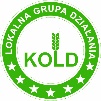 Szkolenie z zakresu EFRR
Pniewy, 2 lipca 2024 r.
Jst, osoby prawne

Ireneusz Witkowski
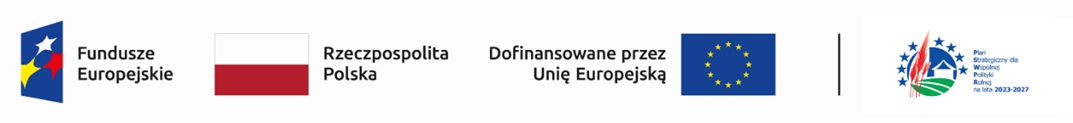 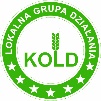 Obszar LGD KOLD
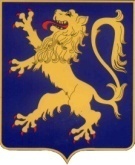 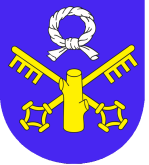 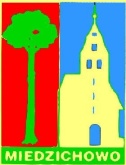 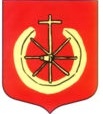 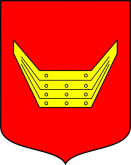 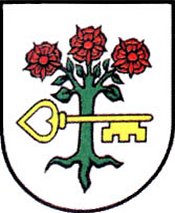 Liczba mieszkańców : 83 466
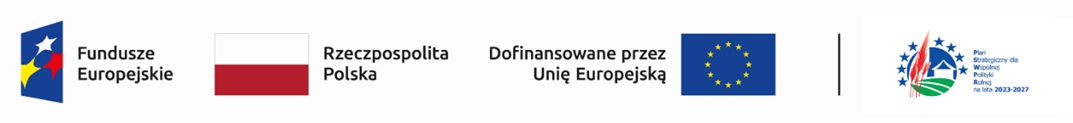 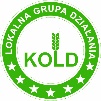 Założenia Lokalnej Strategii Rozwoju LGD KOLD na lata 2023-2027
> Wielofunduszowość – EFROW , EFRR, EFS
> projekty inwestycyjne, społeczne, granty w tym partnerskie , własne
> beneficjenci : 
- samorząd terytorialny w tym instytucje kultury, OPS-y, Poradnie Psychologiczno- pedagogiczne, przedszkola, szkoły
-  osoby prawne w tym organizacje pozarządowe
-  przedsiębiorcy w tym agroturyści
> 16 przedsięwzięć tematycznych
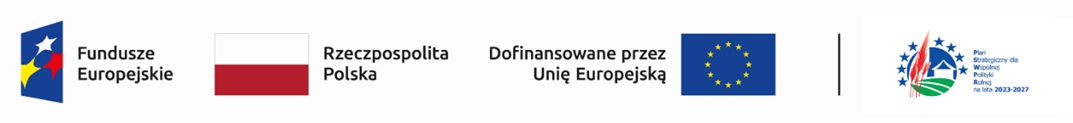 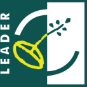 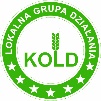 Założenia Lokalnej Strategii Rozwoju LGD KOLD na lata 2023-2027
Zakres tematyczny :
> Rozwój aktywności mieszkańców obszaru w tym:
-  kompetencje cyfrowe seniorów w tym UTW i KGW
- zajęcia animacyjne dla dzieci i młodzieży oraz kobiet w tym z  regionalizmu
- wyposażanie zespołów artystycznych w sprzęt i stroje
- organizowanie spotkań z tradycji i zwyczajów lokalnych, 
- warsztaty i zajęcia rekreacyjno- sportowe
- wsparcie edukacji przedszkolnej oraz edukacji poza formalnej
- wsparcie psychologiczno- pedagogiczne
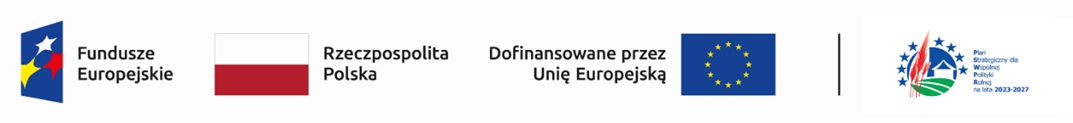 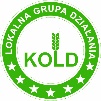 Założenia Lokalnej Strategii Rozwoju LGD KOLD na lata 2023-2027
> przystosowanie infrastruktury w tym:
-  dostosowanie obiektów kultury i świetlic wiejskich do usług dla społeczności lokalnej
- renowacja małej infrastruktury zabytków dziedzictwa kulturowego
- wsparcie dla infrastruktury turystycznej, placów zabaw, boisk sportowych, znakowanie szlaków turystycznych
- wsparcie dla lokalnej sieci dróg pieszo- rowerowych
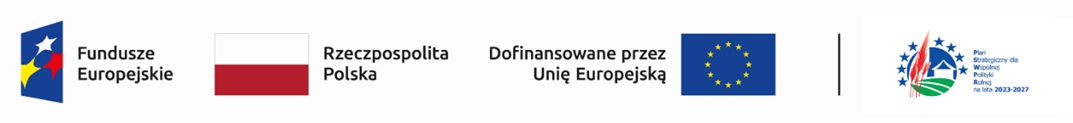 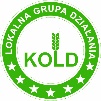 Założenia Lokalnej Strategii Rozwoju LGD KOLD na lata 2023-2027
> Przedsiębiorczość w tym : 
- podejmowanie działalności gospodarczej
- rozwój działalności gospodarczej
(przetwórstwo lokalne, turystyka, rekreacja, rehabilitacja, zdrowie, nowe technologie, promocja regionu, punkty informacyjne)
- tworzenie i rozszerzenie agroturystyki 
- tworzenie zagród edukacyjnych w tym przy gospodarstwach rolnych
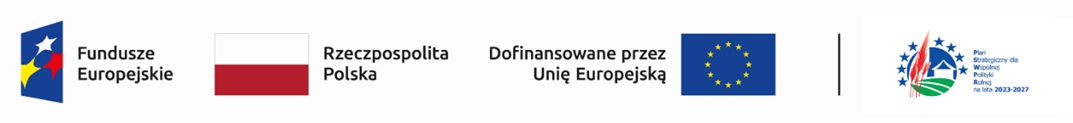 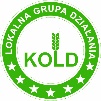 Założenia Lokalnej Strategii Rozwoju LGD KOLD na lata 2023-2027
> projekty partnerskie w tym : 
- na terenie LGD
- krajowe
- zagraniczne
> projekty własne realizowane przez  LGD w tym :
 - organizowanie spotkań z tradycji i zwyczajów lokalnych, turystycznych i sportowych oraz promocji zespołów artystycznych i KGW
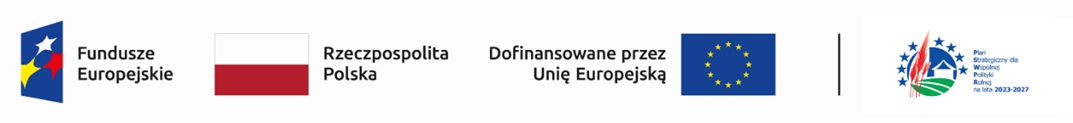 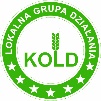 Budżet : 5 022 500 €
- projekty  z  PS WPR    - realizacja projektów z  Europejskiego Funduszu  Rolnego na Rzecz Rozwoju Obszarów Wiejskich         3 065 500 € 
- Projekty  z EFRR      - realizacja projektów z Europejskiego Funduszu Rozwoju Regionalnego                                                                        
                                                           784 000 € 
- projekty z EFS+      - realizacja projektów z Europejskiego Funduszu Społecznego                                                                                               
                                                         1 176 000 €
W tym : Wdrażanie LSR                  4 100 000 €
                Zarządzanie LSR                922 500 €
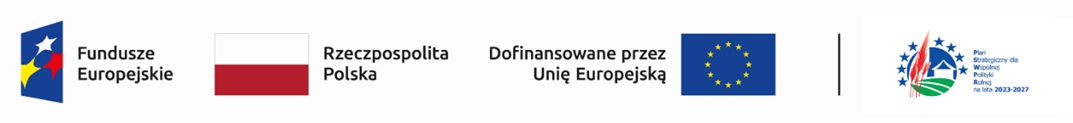 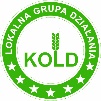 Warunki  aplikowania
- konkursy ogłaszane przez  LGD KOLD ( prasa, media społecznościowe, strony www)
- przed konkursami szkolenie i doradztwo
- osobowość prawna 
- wnioski składane elektronicznie i ocena
- podmioty działające na obszarze LGD KOLD
- organizacje pozarządowe   -  100 % dofinansowania z PS WPR 
- wyprzedzające finansowanie 
- możliwość pożyczek z jst
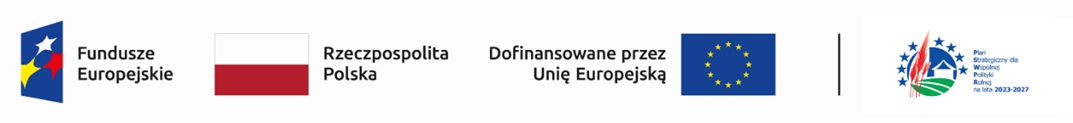 Warunki
Aplikować mogą : osoby prawne
      Nie można prowadzić działalności gospodarczej 
Dofinansowanie 90%
Możliwa zaliczka 20 % 
Refinansowanie po rozliczeniu projektu ( istotne wykonanie wskaźników)
Wnioski składane za pomocą platformy elektronicznej LSI 2021
Podpisanie wniosku profilem zaufanym, a umowę kwalifikowanym?
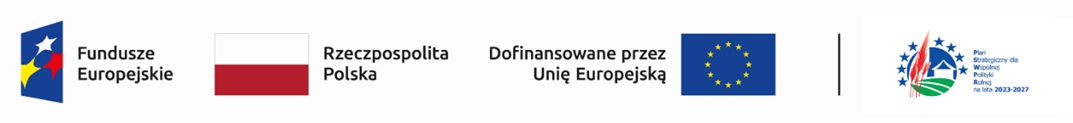 Ocena wniosków
Doradztwo prowadzą pracownicy biura KOLD
Oceny formalnej dokonują pracownicy Biura LGD
Oceny merytorycznej dokonuje Rada elektronicznie ( 7 osób reprezentujące każda gminę i każdy sektor)
Po ocenie Rada z udziałem eksperta ustala listę rankingową do dofinansowania ( publikacja listy na www.kold.pl
Wszelkie pisma i informacje o wynikach przekazywane są elektronicznie
Lista przekazywana jest do Urzędu Marszałkowskiego 
LGD ma 60 dni na dokonanie oceny i przekazanie do UM
UM zwraca się z uzupełnieniami do Beneficjenta
Umowę z Beneficjentem podpisuje Urząd Marszałkowski
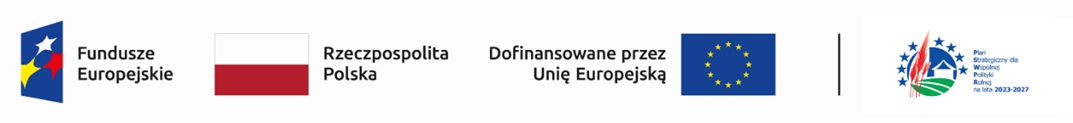 Konkursy EFRRNabory wniosków
1.5. Nasze dziedzictwo
Klasyczny w tym  z Koncepcji SV
wspierane będą projekty dotyczące dziedzictwa kulturowego i infrastruktury kultury 
dostosowywanie obiektów kultury, świetlic wiejskich, domów seniora, klubów młodzieżowych do prowadzenia zajęć związanych z zainteresowaniami mieszkańców w tym kobiet, seniorów, dzieci i młodzieży wraz z wyposażeniem ich w sprzęt i materiały przydatne do zajęć zintegrowanych.
Termin naboru 16-30.10.2024r.
Termin realizacji : do 30.06. 2026r. 
Kwota   200 000 Euro
Kwota wniosku: min  50 000 PLN
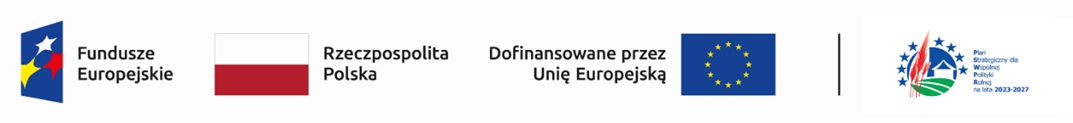 Przykładowe finansowanie
Całkowity koszt     250 000 zł
                                     

                                                        
Dofinansowanie                           Dofinansowanie własne
UE + budżet państwa                                 10 %
        200 000 zł  + 25 000 zł                           25 000 zł
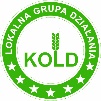 Zapraszamy
Lokalna Grupa Działania KOLD                        
64-310 Lwówek, Rynek 33/1
E-mail : biuro@kold.pl
www.kold.pl
Tel 614424160
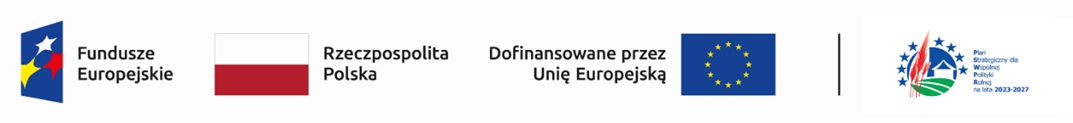